リラクゼーション技能トレーニング講習：疲れにくい姿勢を作る
１．ねらい
〇仕事をするときは、さまざまな身体の動きが必要になります。
　しかし、「身体の使い方の仕組み」を知らないと、身体に負荷がか
　かって疲れやすくなる、うまく身体を動かせないなどの影響が出て
　しまいます。

〇この講習では、すべての動きの基本となる「姿勢」に着目しています。
　普段の姿勢のふり返りをしながら、身体の使い方の仕組みについて一
　緒に学び、疲れにくい姿勢を身につけていきましょう。
２．姿勢に目を向ける
（１）よい姿勢で仕事を行うメリット
　　　　①身体の特定の位置に負荷が生じることの防止
　　　　　→負荷が減ると身体の違和感が減り、集中の
　　　　　　持続につながる
　　　　②肺や胃腸への負荷が減ることで、呼吸がしやすくなる
　　　　③自律神経が安定する
　　　　④周囲からの評価
　　　　　→姿勢がよいと、周囲への印象がよくなる
　　　　　（理由：表情がよく見える、集中している印象）
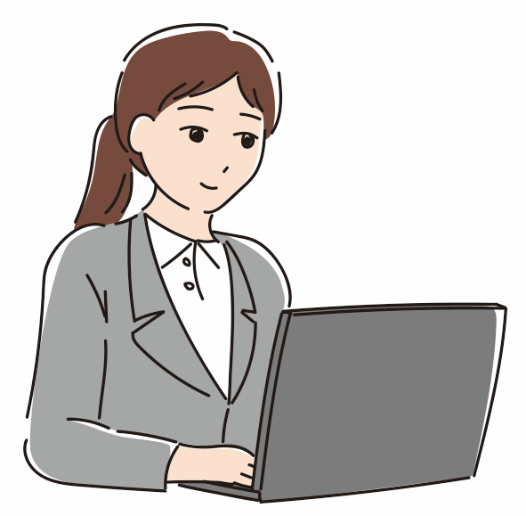 （２）姿勢を確認する・・座る姿勢
　①こんなことありませんか？
□猫背になっている
（骨盤が後傾している）
□足が地面から離れている
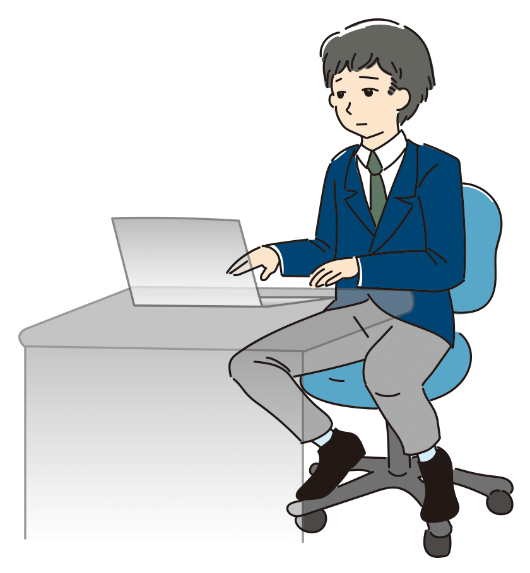 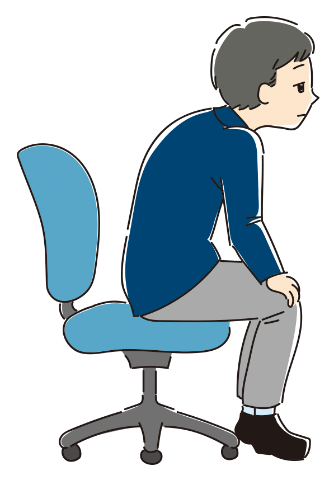 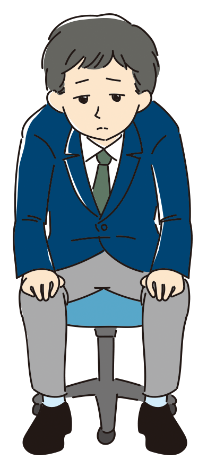 □足を前に放り出して座っている
□いすの背にもたれて深く座っている
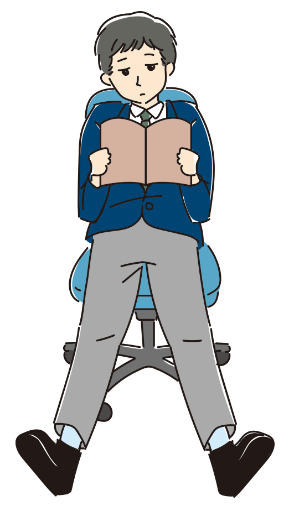 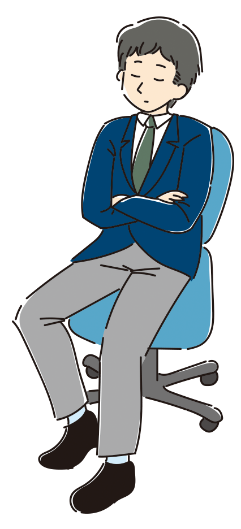 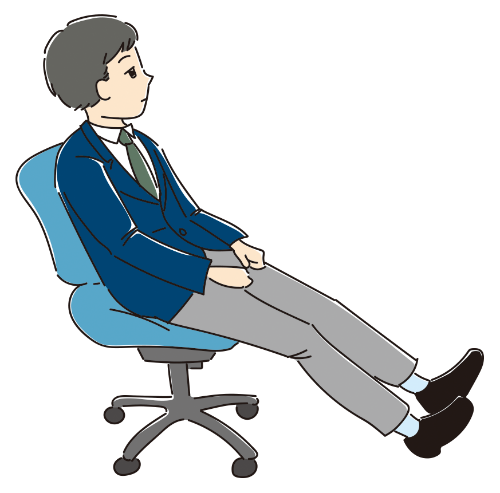 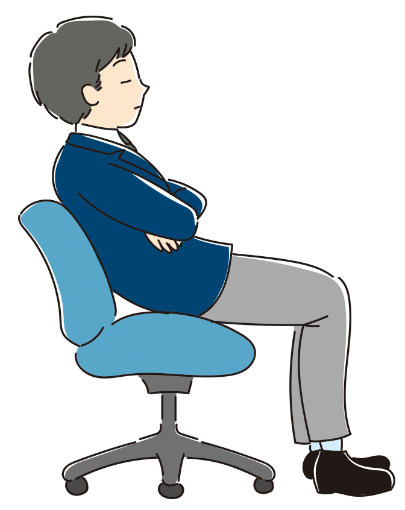 □足をいすの座面に乗せて　　
　座っている
□靴のかかとを踏んで座っている
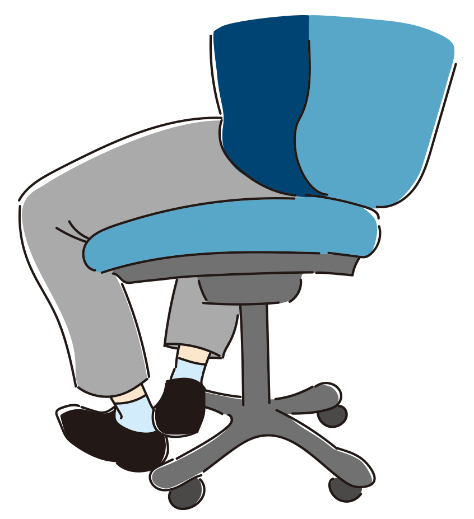 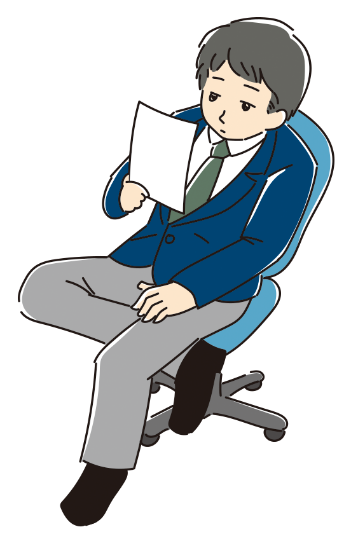 □ひじや腕をついて机にもたれかかる
□いすから滑り落ちそうになる
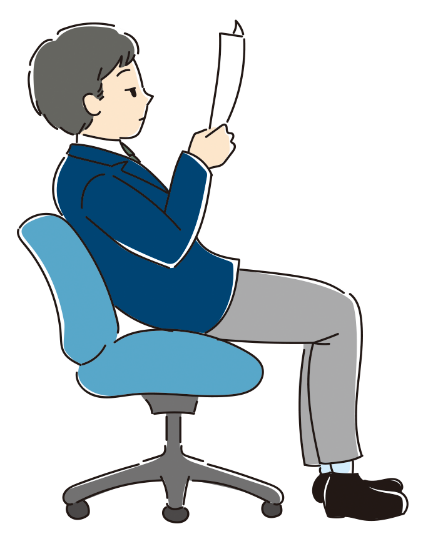 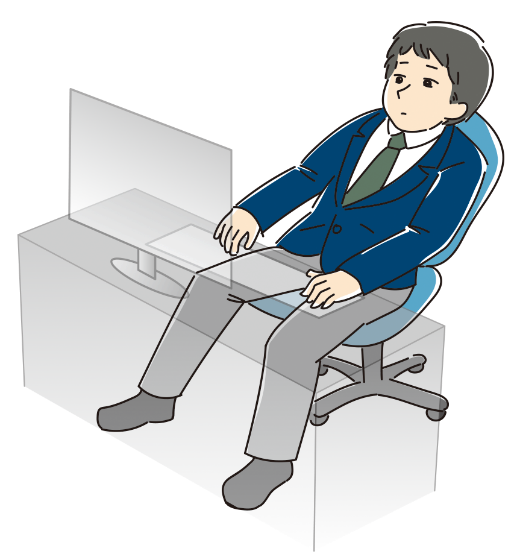 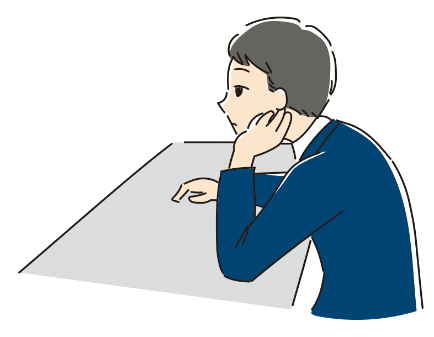 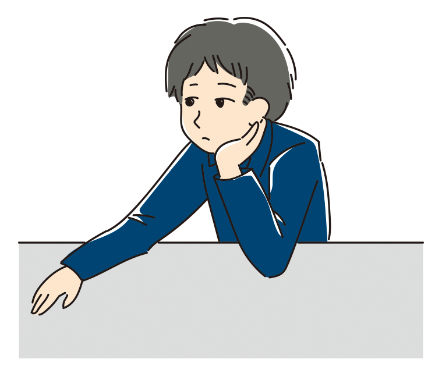 ワークシート１　座る姿勢を確認しましょう
〇首

　左右にかたむいてる・前のめり・力が入ってる

　その他（　　　　　　　　　　　　　　）
　
〇背中

　猫背になっている・背にもたれて深く座っている

　その他（　　　　　　　　　　　　　　）

〇腰の位置

　背もたれから腰が離れている・腰の向きが斜め

　その他（　　　　　　　　　　　　　　）

〇足の位置

　足の裏が地面から離れている・足を組む習慣がある

　足を浮かせていることが多い

　その他（　　　　　　　　　　　　　　）
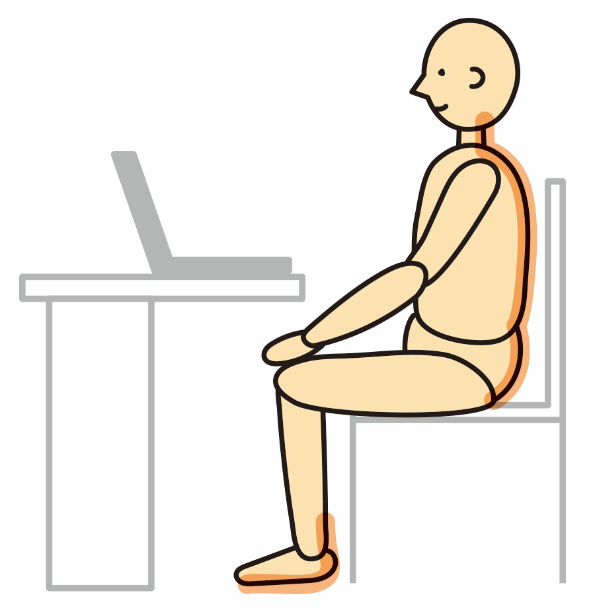 ②良い姿勢を身につけるヒント
　　〇お尻をいすの背につけてから座る
　　
　
　　〇足の裏を地面につける状態を維持する
　
　
　　〇背中をピンと伸ばす
　　　（上から引っ張られるイメージ）
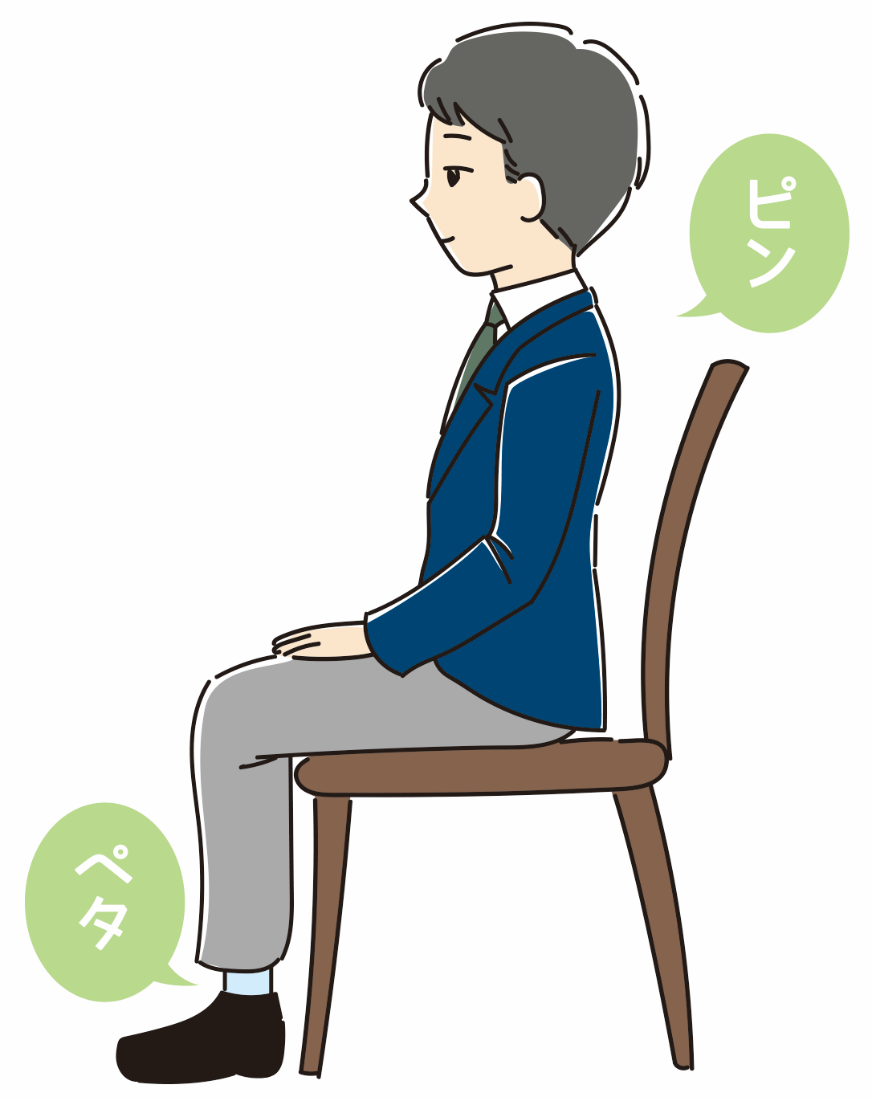 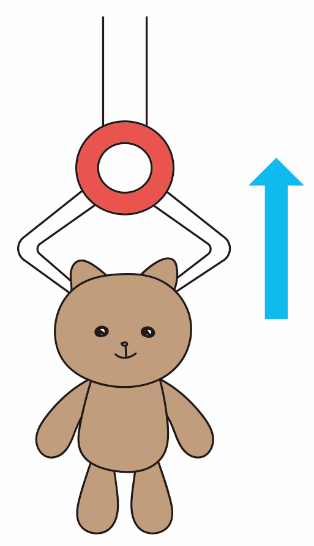 （３）姿勢を確認する・・立つ姿勢
　①こんなことありませんか？
□立った時に背が曲がっている
□片方の足に体重をかけている
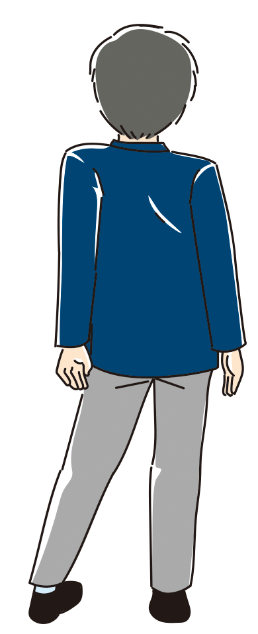 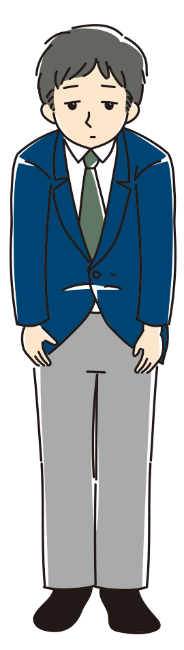 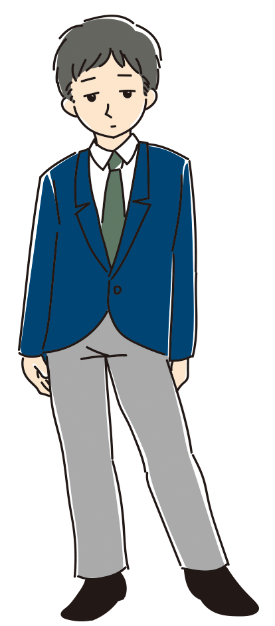 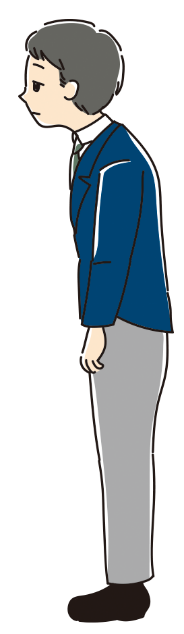 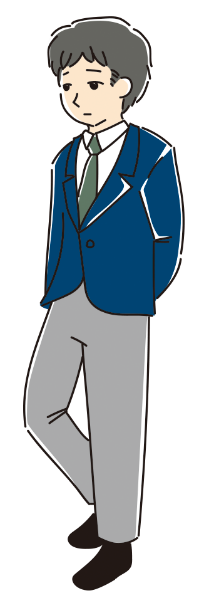 □つま先立ちをよくする
□上体が左右どちらかに曲がっている
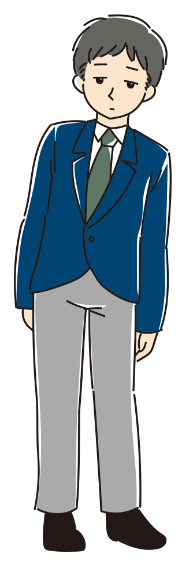 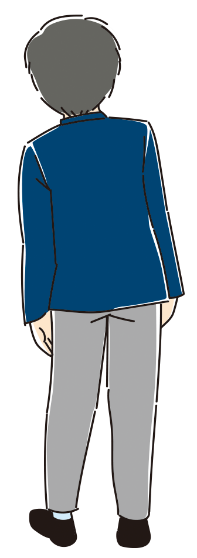 □腰の背中側が曲がっている
□内またになっている
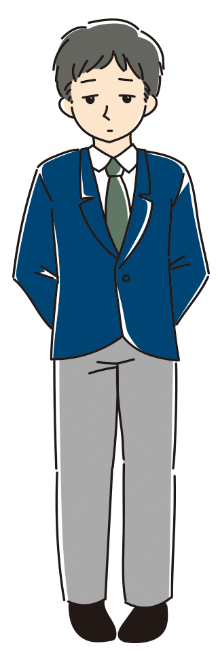 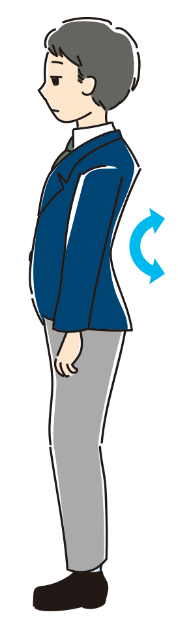 □立っているときに全身に力が入る
□立っているときに頭が左右にかたむく
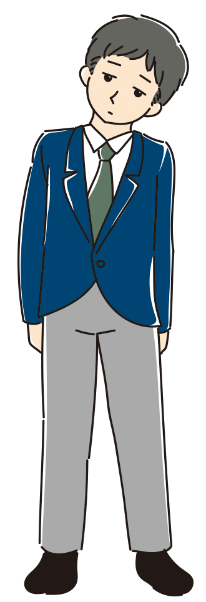 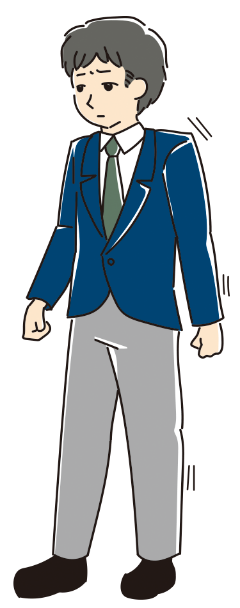 ワークシート２　立つ姿勢を確認しましょう
〇頭の位置

　左右にかたむいてる・前のめり・力が入ってる

　その他（　　　　　　　　　　　　　　）
　
〇背中

　猫背になっている・腰の背中側が曲がっている

　その他（　　　　　　　　　　　　　　）

〇身体の重心

　左右どちらかにかたむいている・前のめりになっている

　その他（　　　　　　　　　　　　　　）
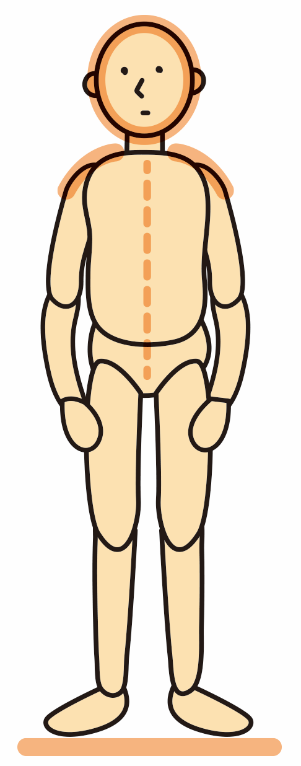 ②良い姿勢を身につけるヒント　
　　
　　　〇背中をピンと伸ばす
　

　　　〇足を肩幅程度開く

　
　　　〇頭を上げ、前をみる
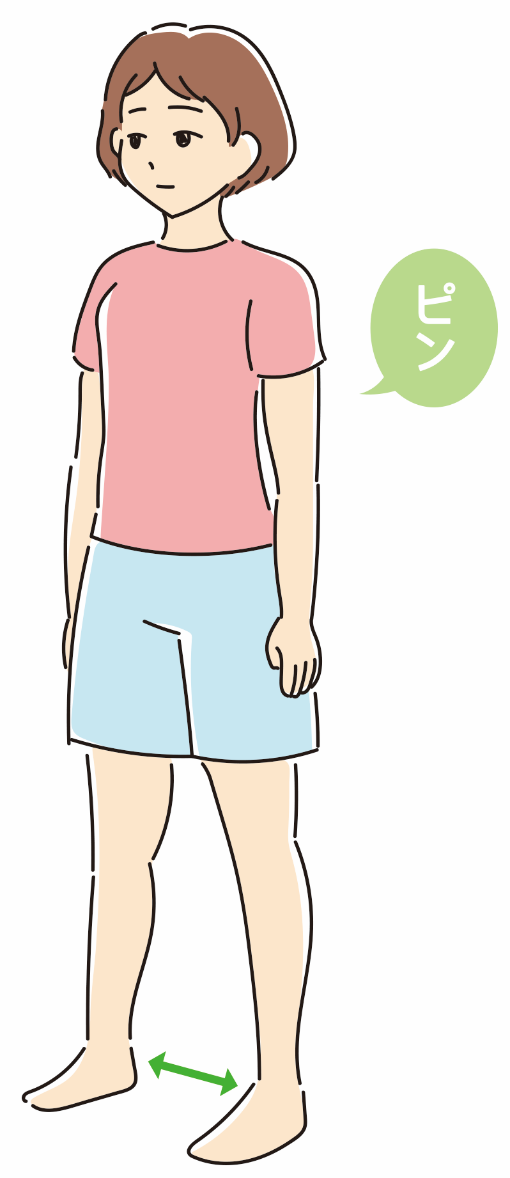 ３．姿勢をよくする体操・運動
（１）座る姿勢
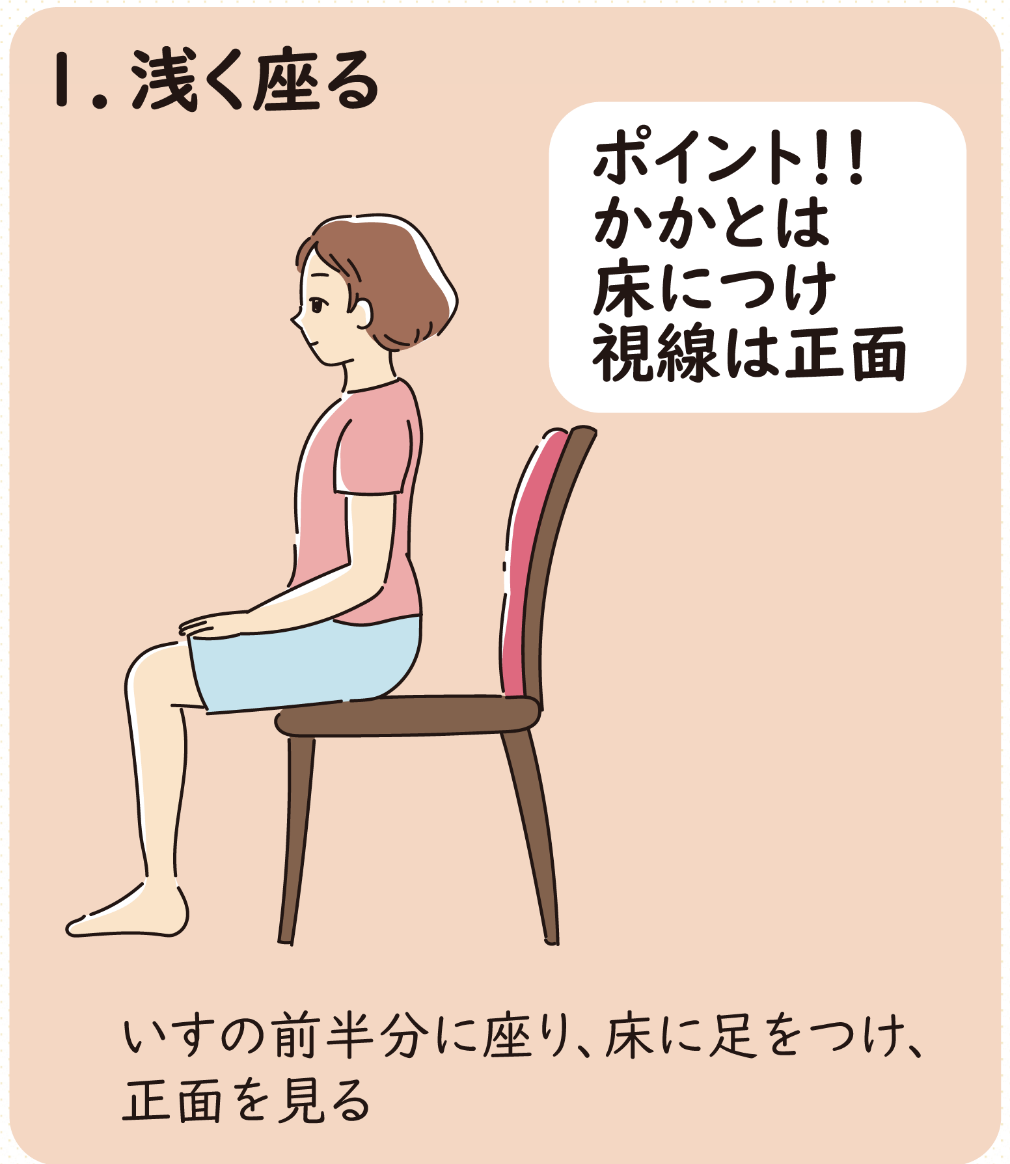 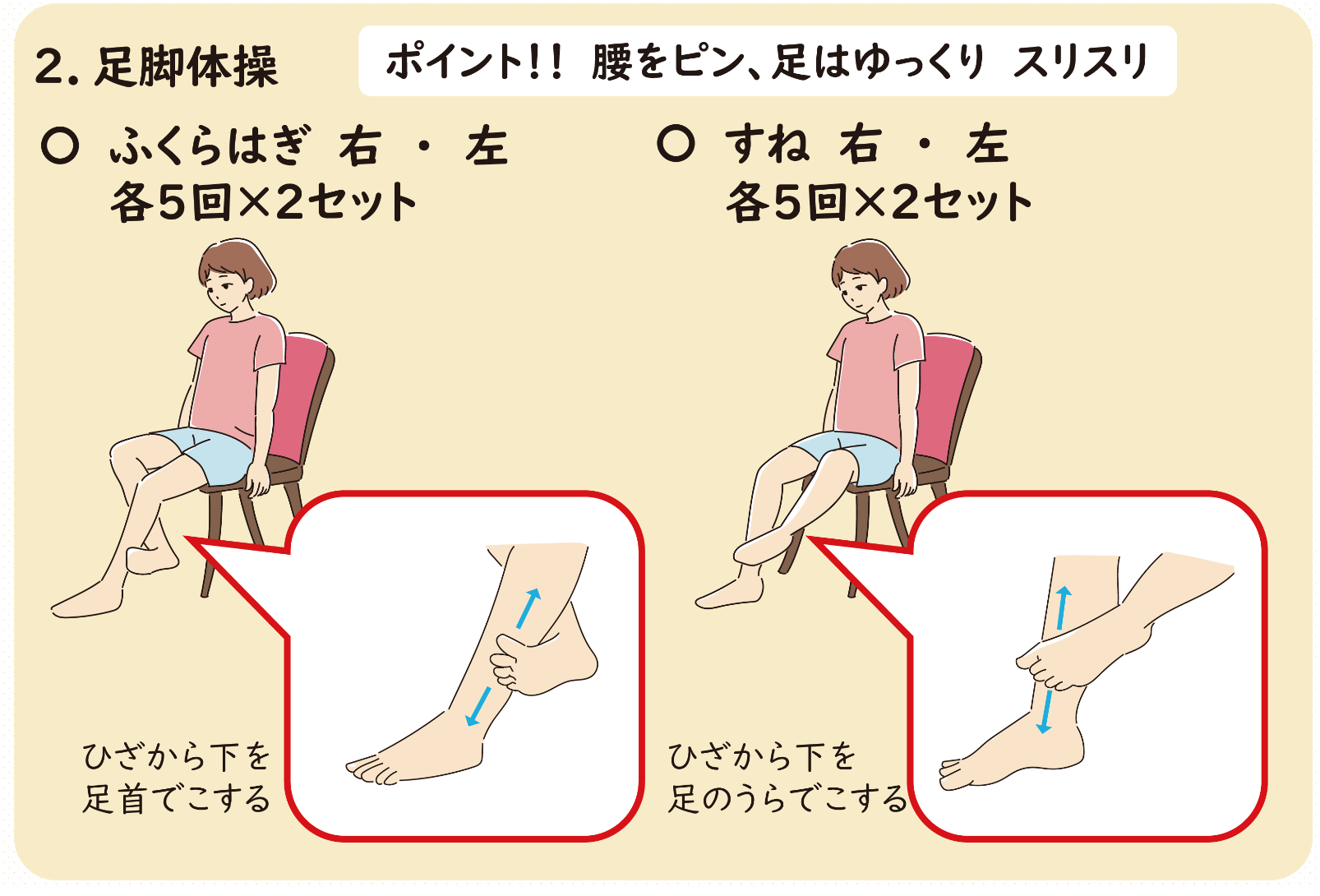 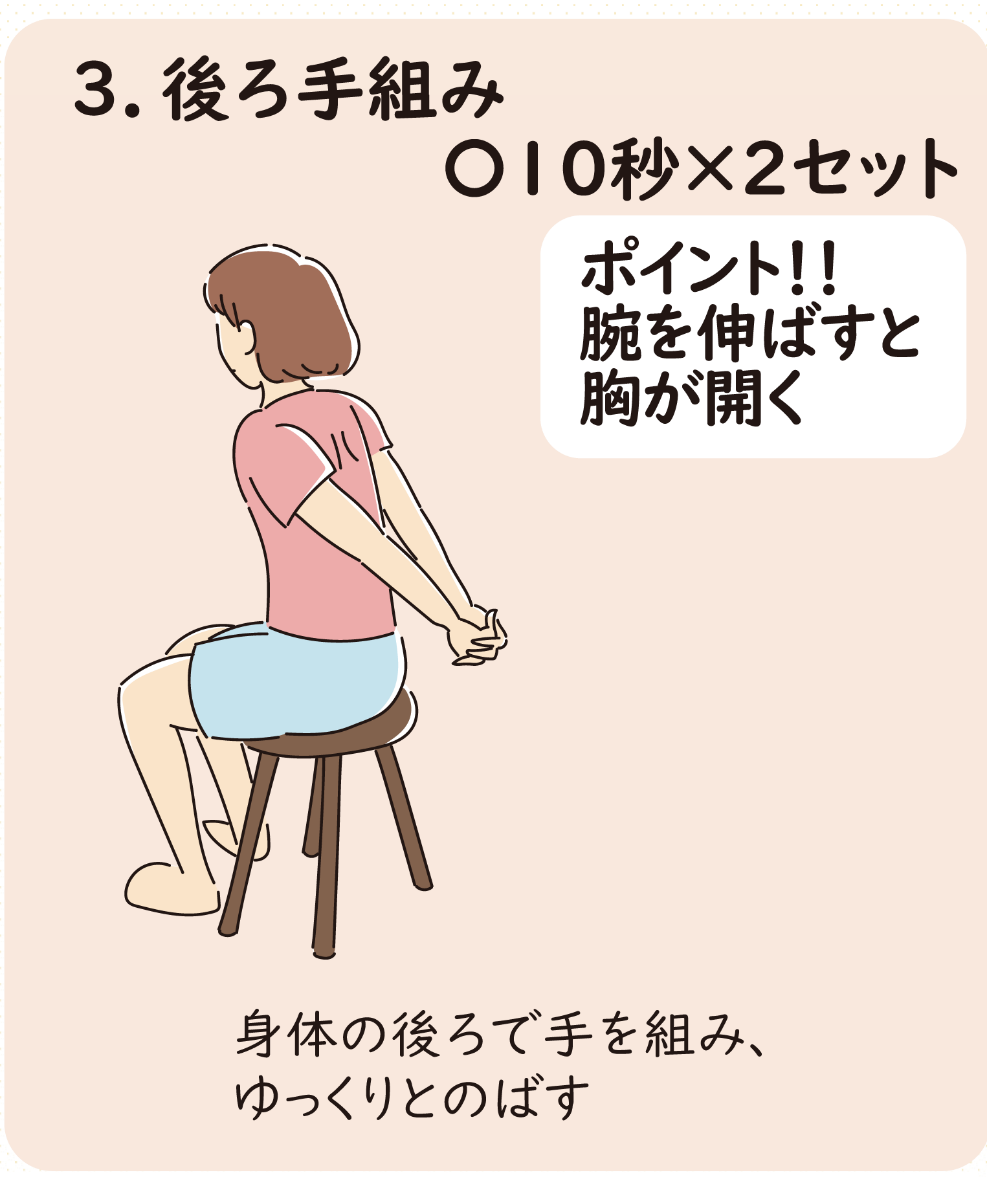 ３．姿勢をよくする体操・運動
（２）立つ姿勢
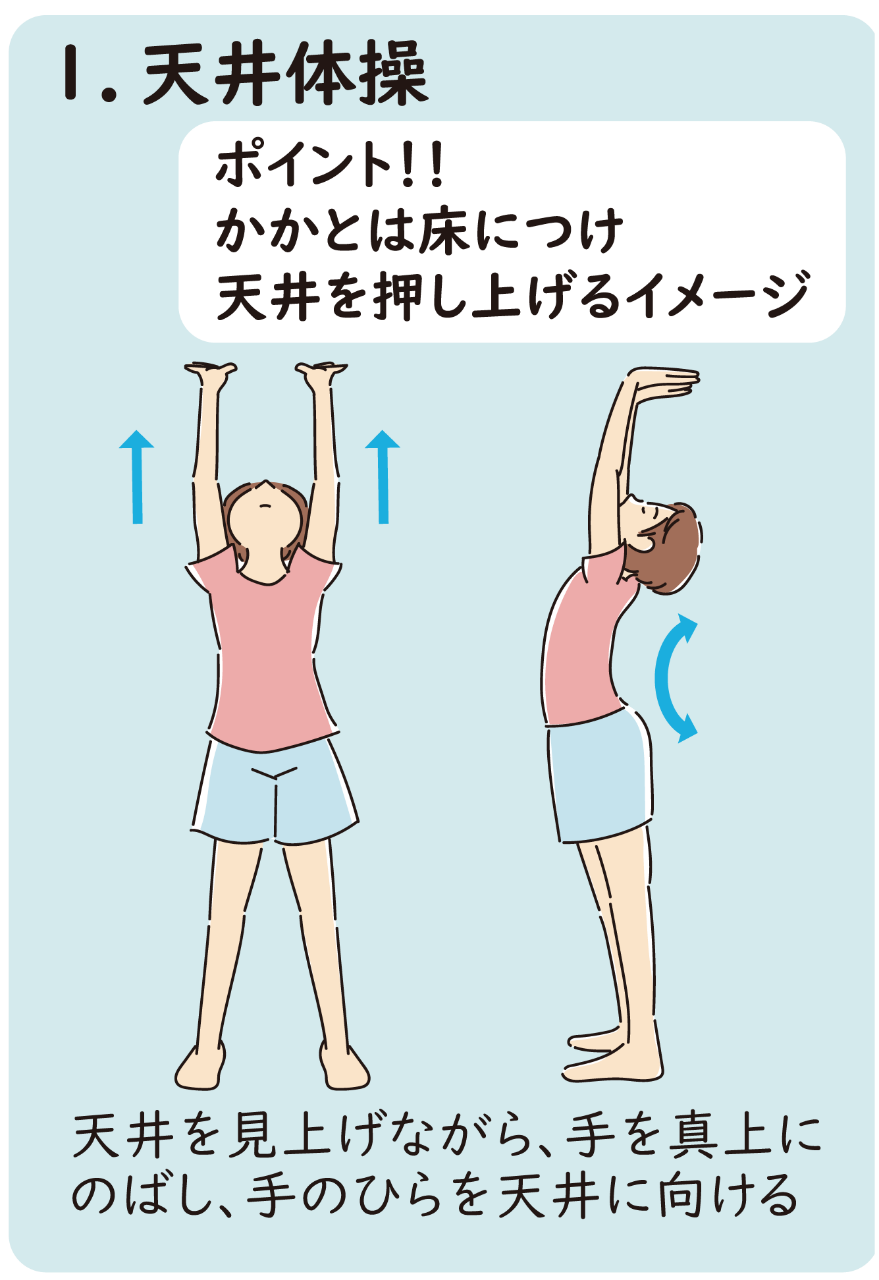 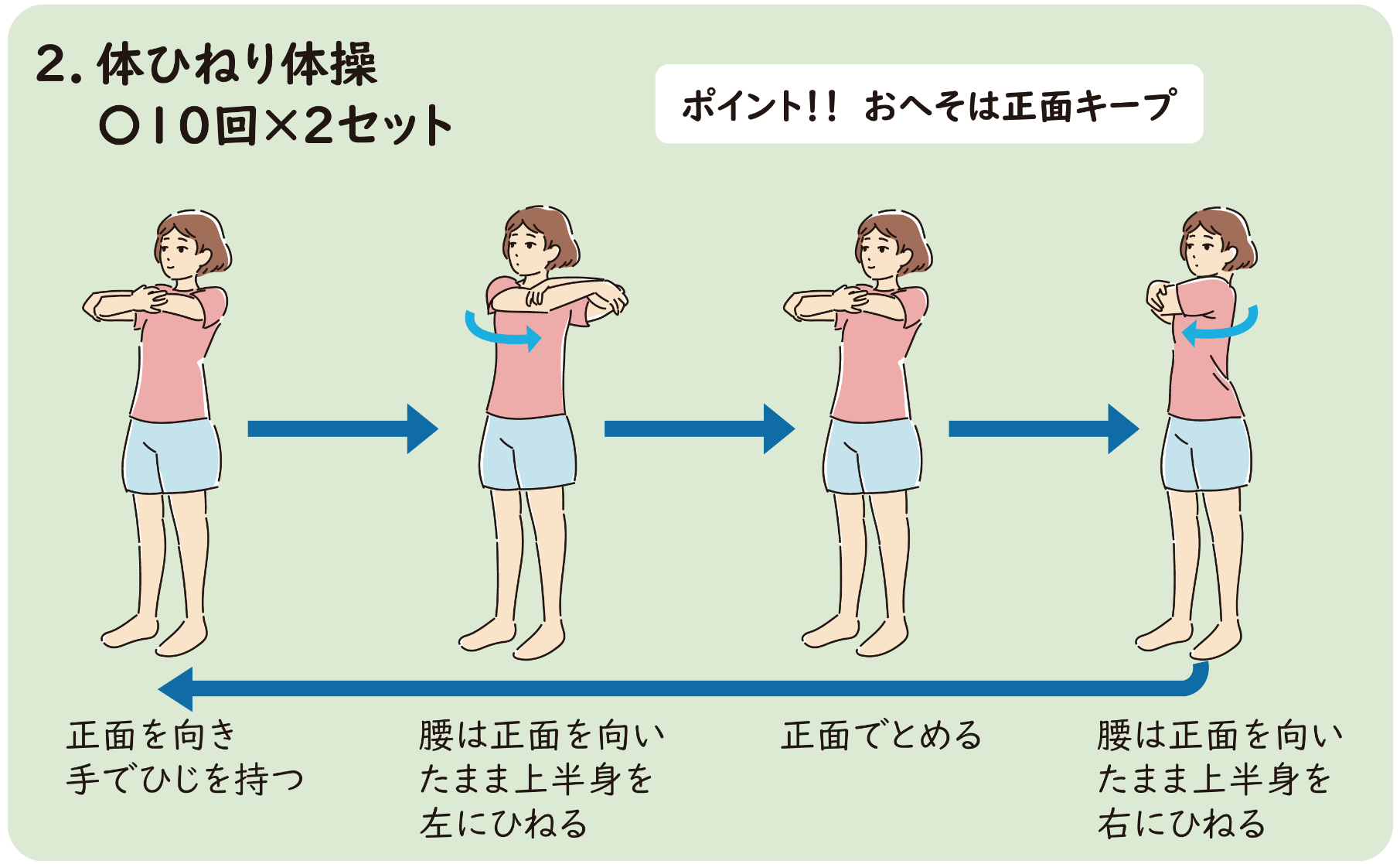 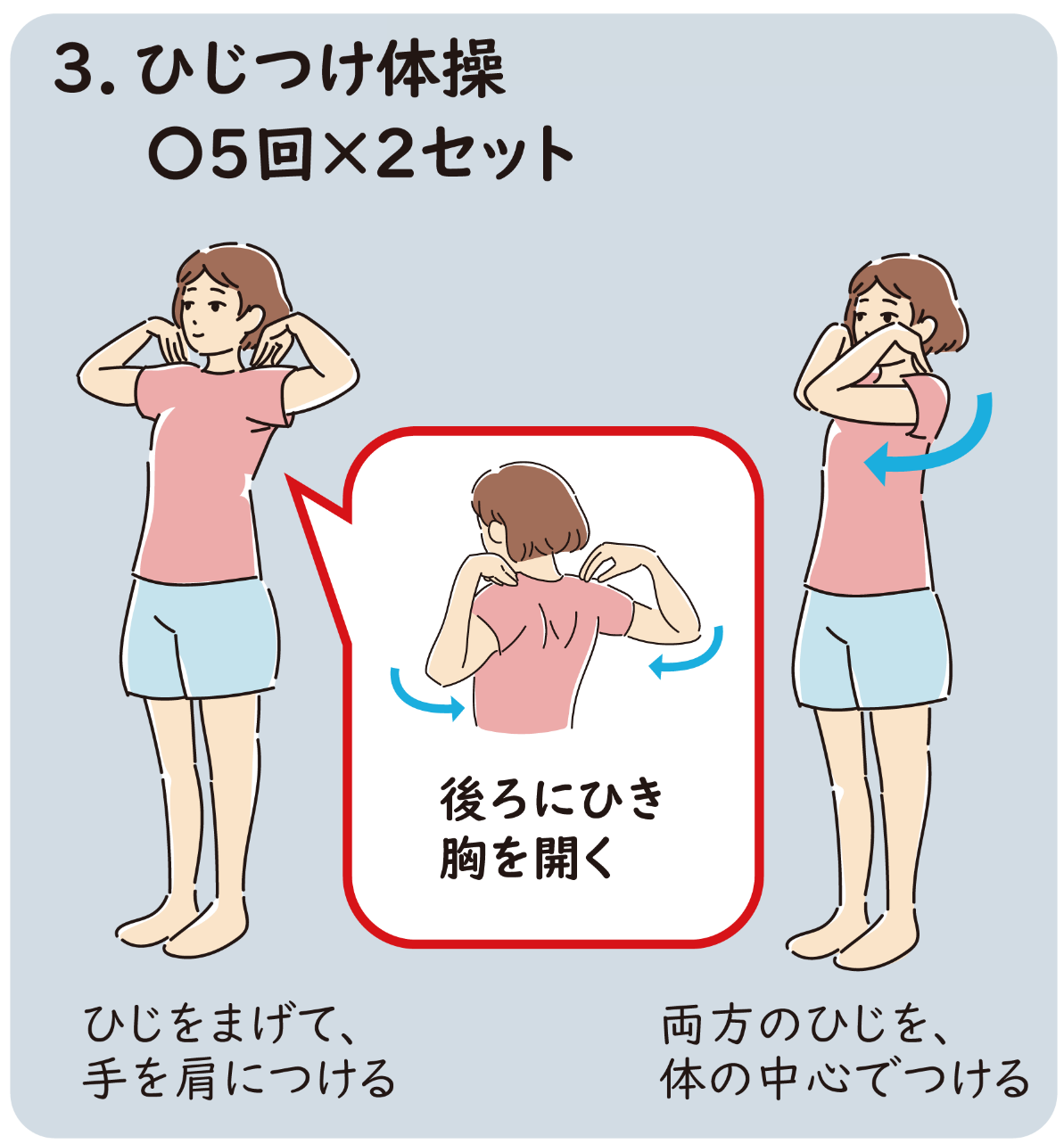 ４．疲れをため込まない「姿勢」のポイント
良い姿勢を基本姿勢として実践する
　・自分流に少しアレンジする、短い時間からでもOK
　　（例：少し猫背気味でも認める、足組は5分間OK）

「姿勢」が崩れたことに気づいたら？？
　①休憩時間の過ごし方・時間を明確に決める
　　（自分の休憩の仕方のルールを決める）

　②作業開始前に軽い運動をする
　　（作業に向けてスイッチを入れる）

実際に作業場面の中でためしていきましょう！！
ワークシート３　自分に合ったよい姿勢を考える
１．自分に合った良い姿勢を考える
　
　〇現在働いている、または検討している職場でよく使う姿勢は？　　　　
　　（　立つ　　／　座る　）
　
　〇自分自身がよい姿勢を保つためのポイントは？
　　（例：床に足をつける）
　　・
　　・
　　・
　
　〇プログラムの中で取り組んでみることを１つ以上決めましょう
　　（例：床に５分間足をつける）
　　・
　　・
　　・